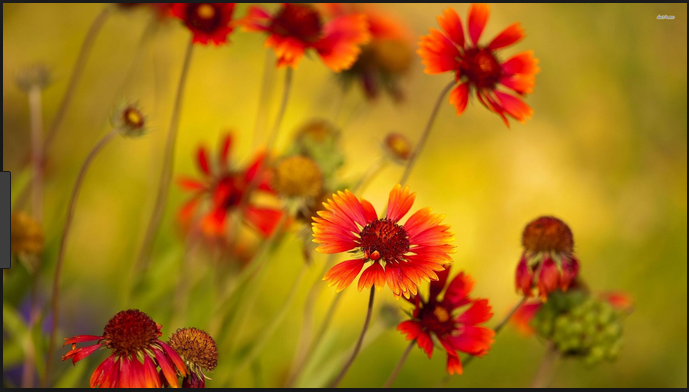 স্বাগতম
পরিচিতি
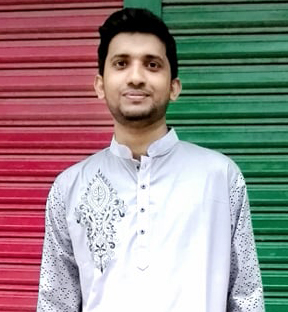 মোঃ ফখরুল ইসলাম
সহকারী শিক্ষক ( আইসিটি)
 আজমীরি বেগম বালিকা উচ্চ বিদ্যালয়, ফূলগাজী, ফেনী।
 মোবাইল : ০১৬৭৫৫১৫২৩৭
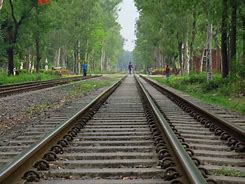 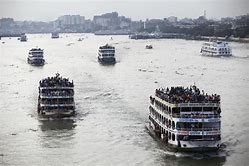 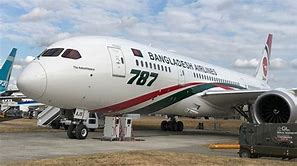 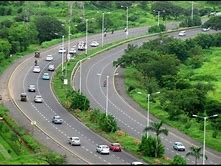 আজকের পাঠ
বাংলাদেশের যোগাযোগ ব্যবস্থা
৯ম-১০ম শ্রেণি 
বিষয় : ভূগোল ও পরিবেশ 
অধ্যায় : ১২
শিখন ফল
১। বাংলাদেশের সড়কপথ, রেলপথ, নৌপথ ও আকাশপথের বর্ণনা করতে পারবে;

২। যোগাযোগ ও পরিবহনে সড়কপথ, রেলপথ, নৌপথ ও আকাশপথের গুরুত্ব
    বিশ্লেষণ করতে পারবে;
সড়কপথ: উৎপাদিত কৃষিপণ্য বন্টন, দ্রুত যোগাযোগ ব্যবস্থার জন্য সড়কপথ অত্যন্ত গুরুত্বপূর্ণ। সমতলভূমির জন্য ঢাকা, খুলনা, চট্টগ্রাম ও সিলেট অঞ্চলে অনেক সড়কপথ গড়ে উঠেছে। নিম্নভূমি ও নদীপূর্ণ অঞ্চলে সড়কপথ কম।
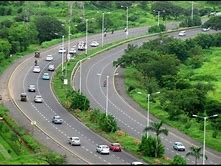 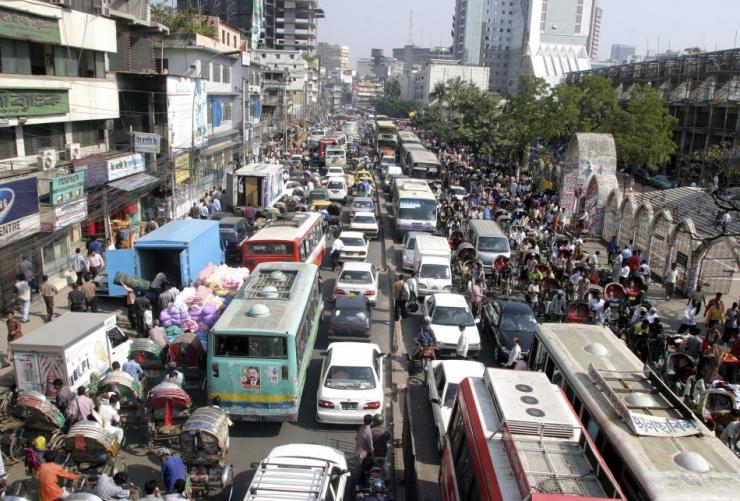 রেলপথ: ভারী দ্রব্য পরিবহন, শিল্প ও কৃষিজ দ্রব্য, শ্রমিক পরিবহন, প্রভৃতি ক্ষেত্রে রেলপথ অত্যন্ত গুরুত্বপূর্ণ। সমতলভূমির জন্য রেলপথ সুবিধাজনক। নদীপূর্ণ অঞ্চলে, পার্বত্য অঞ্চলে, দক্ষিণাঅঞ্চলে রেলপথ কম।
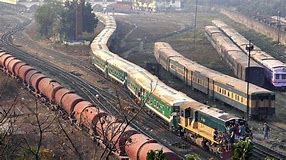 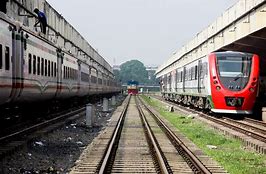 নৌপথ: নৌপথ বাংলাদেশের সুলভ পরিবহন ও যাতায়াত ব্যবস্থা। নিম্নভূমি অঞ্চলে সড়কপথ ও রেলপথ গড়ে উঠতে পারেনা। তাই ভোলা, মাদারিপুর, বরিশাল অঞ্চলে নৌপথ প্রধান যোগাযোগ ব্যবস্থা । তাই বাংলাদেশের দক্ষিণাঅঞ্চলে নৌপথ বেশি ব্যবহৃত হয়।
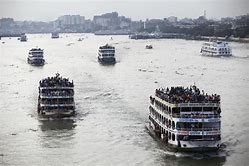 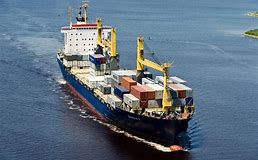 আকাশপথ: দ্রুত ডাক চলাচল, পচনশীল দ্রব্য প্রেরণ, যুদ্ধবিগ্রহ, দুবিক্ষ প্রভৃতি ক্ষেত্রে গুরুত্বপূর্ণ ভূমিকা পালন করে। বাংলাদেশে ৩টি বিমানবন্দর রয়েছে ।
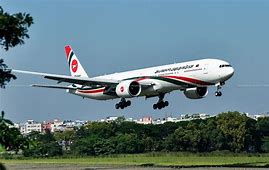 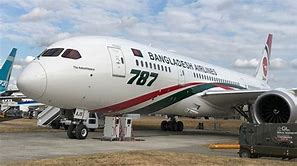 বাড়ির কাজ
সড়কপথ, রেলপথ, নৌপথ চলাচলের ক্ষেত্রে দুর্ঘটনা এড়াতে আমদের করনীয় কাজের একটি তালিকা তৈরী কর।
আল্লাহ হাফেজ
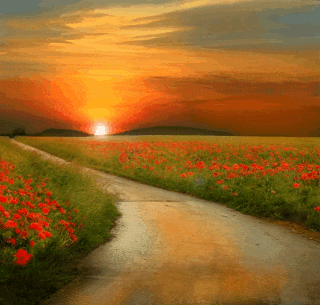 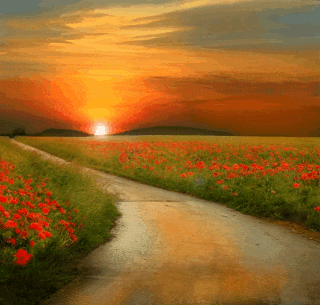